Bài 39
oi   ôi   ơi
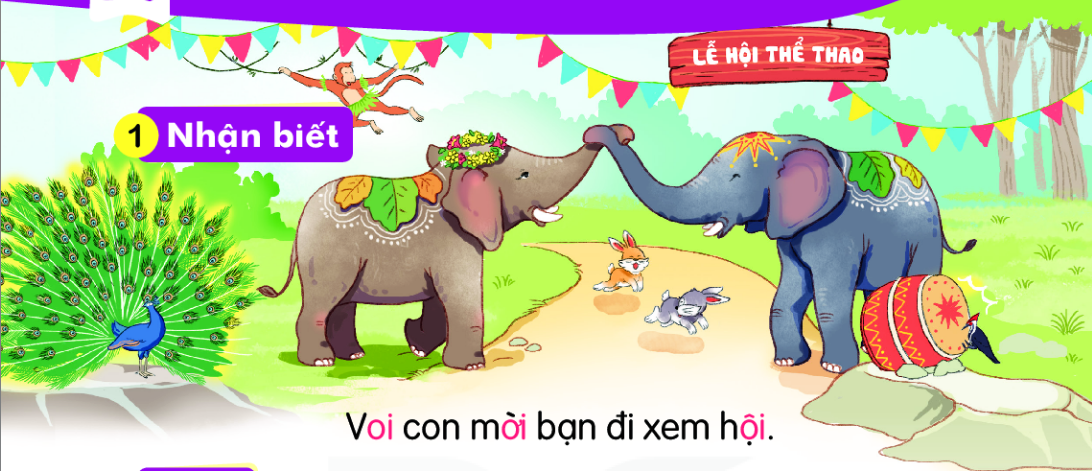 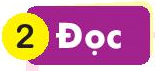 oi
ôi
ơi
v
oi
voi
chào
hỏi
mỗi
xôi
đợi
mới
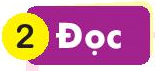 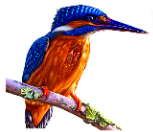 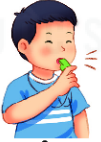 chim bói cá
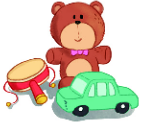 thổi còi
đồ chơi
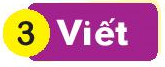 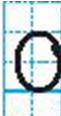 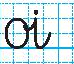 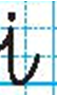 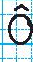 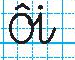 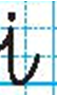 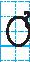 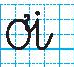 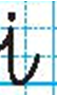 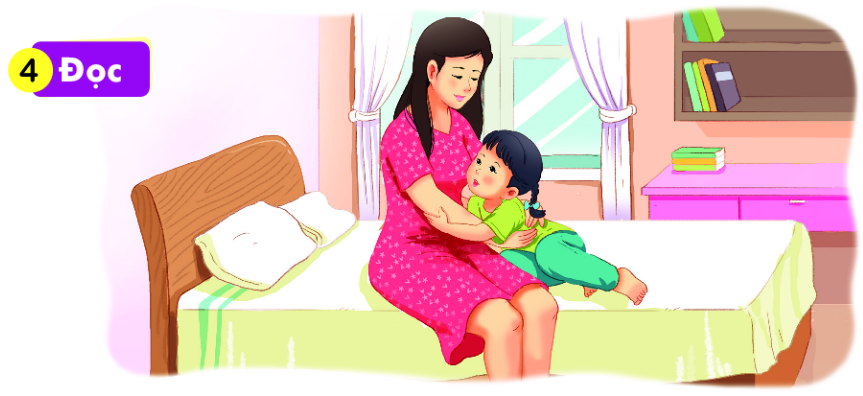 Hà hỏi mẹ: 
   - Mẹ ơi, mạ lớn lên gọi là lúa. Bê lớn lên gọi là bò. Còn con lớn lên thì gọi là gì ạ?
   Mẹ ôm Hà rồi nói:
   - Lớn lên, con vẫn là con gái nhỏ của mẹ.
Xe của mẹ và xe của bé
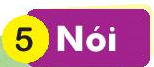 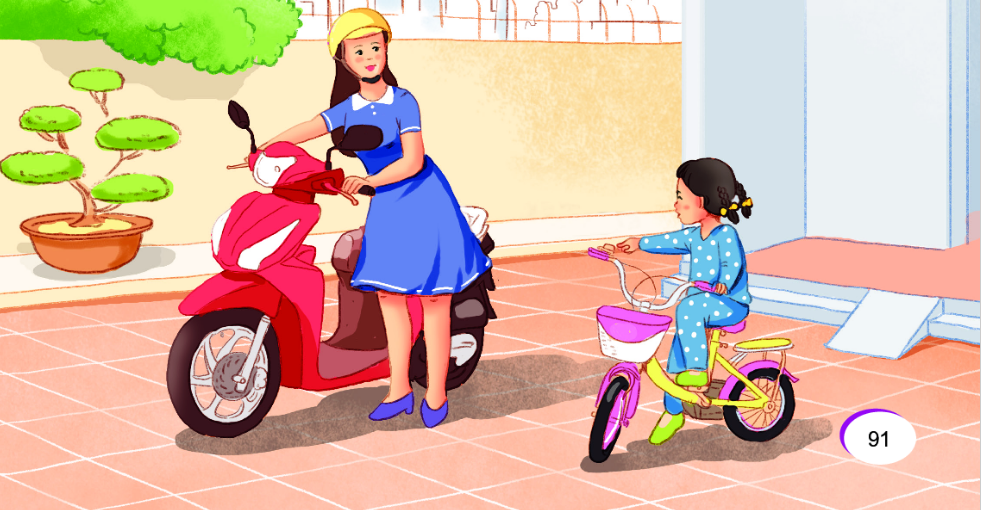